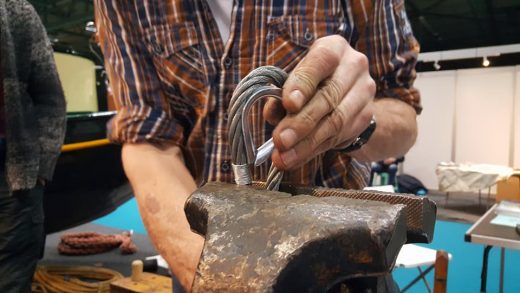 Vakmanschap en Varend Erfgoed
Een specifieke combinatie van kennis, houding en vaardigheden, die nodig is om een bepaald vak met succes te kunnen uitoefenen

Interpretatie
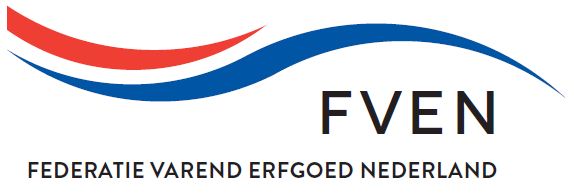 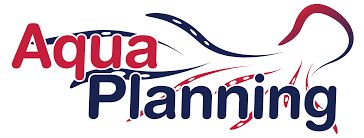 Interpretatie Vakmanschap Varend Erfgoed
Informatie voor Behoudsorganisaties en leden


Overzicht van hedendaagse opleidingen voor Jeugd

Oude en nieuwe ambachten bij scheepswerven en musea
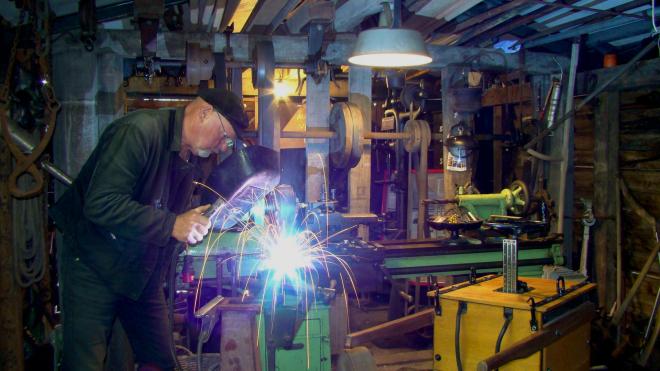 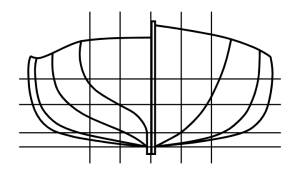 Vakmanschap en Varend Erfgoed
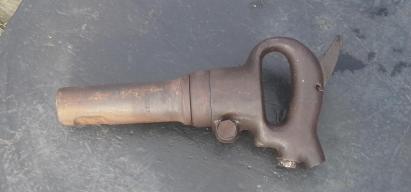 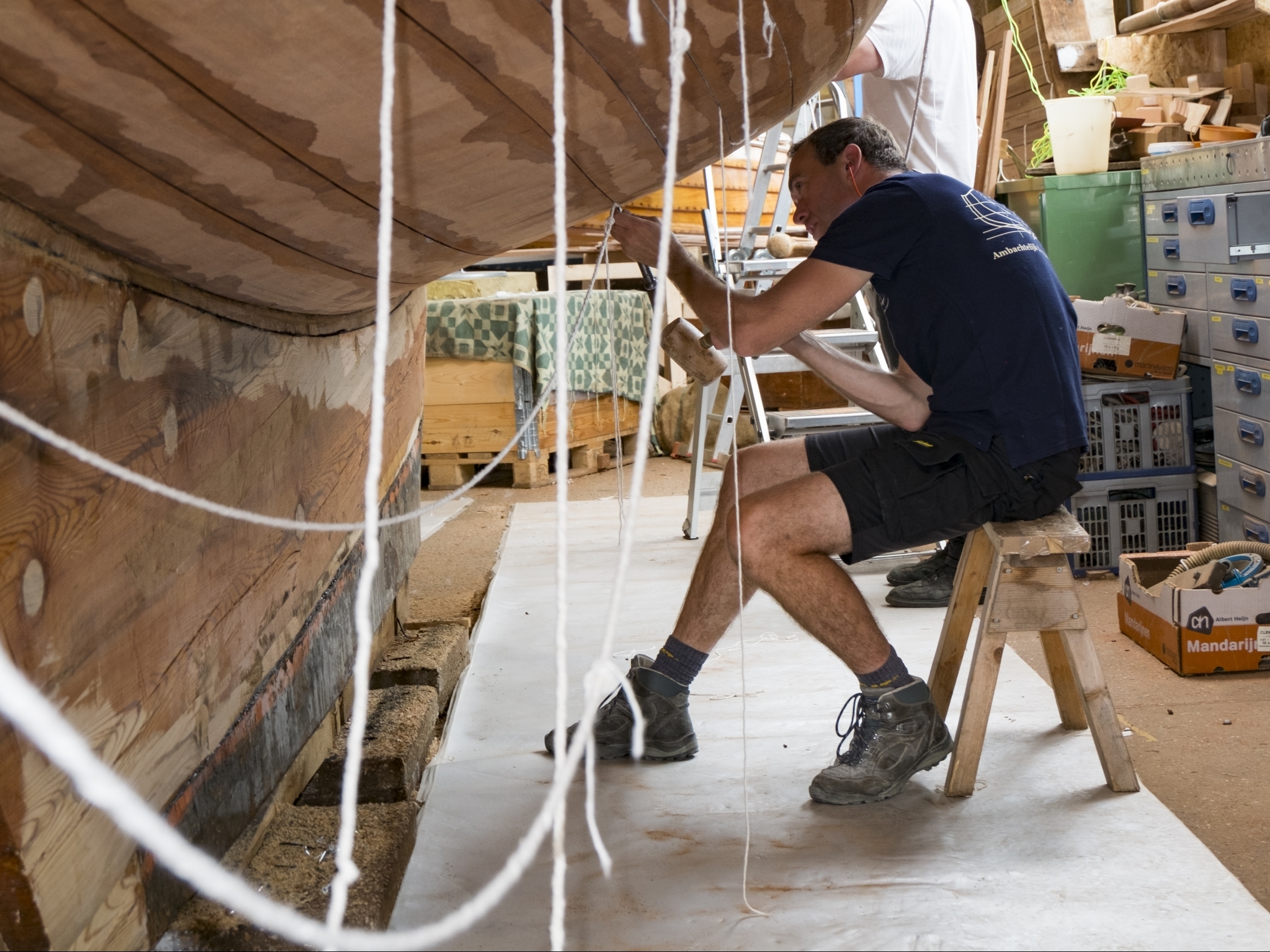 (Oude) ambachten:

Metaalbewerking, klinken, lassen
Huidgangen krombranden, staaldraad splitsen 
Zeilnaaien 
Houtbewerking: spanten stomen, maken van rondhouten
Maken van kiel, stevenbalk, spiegel overnaads, karveel
Breeuwen
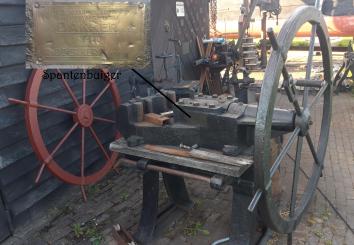 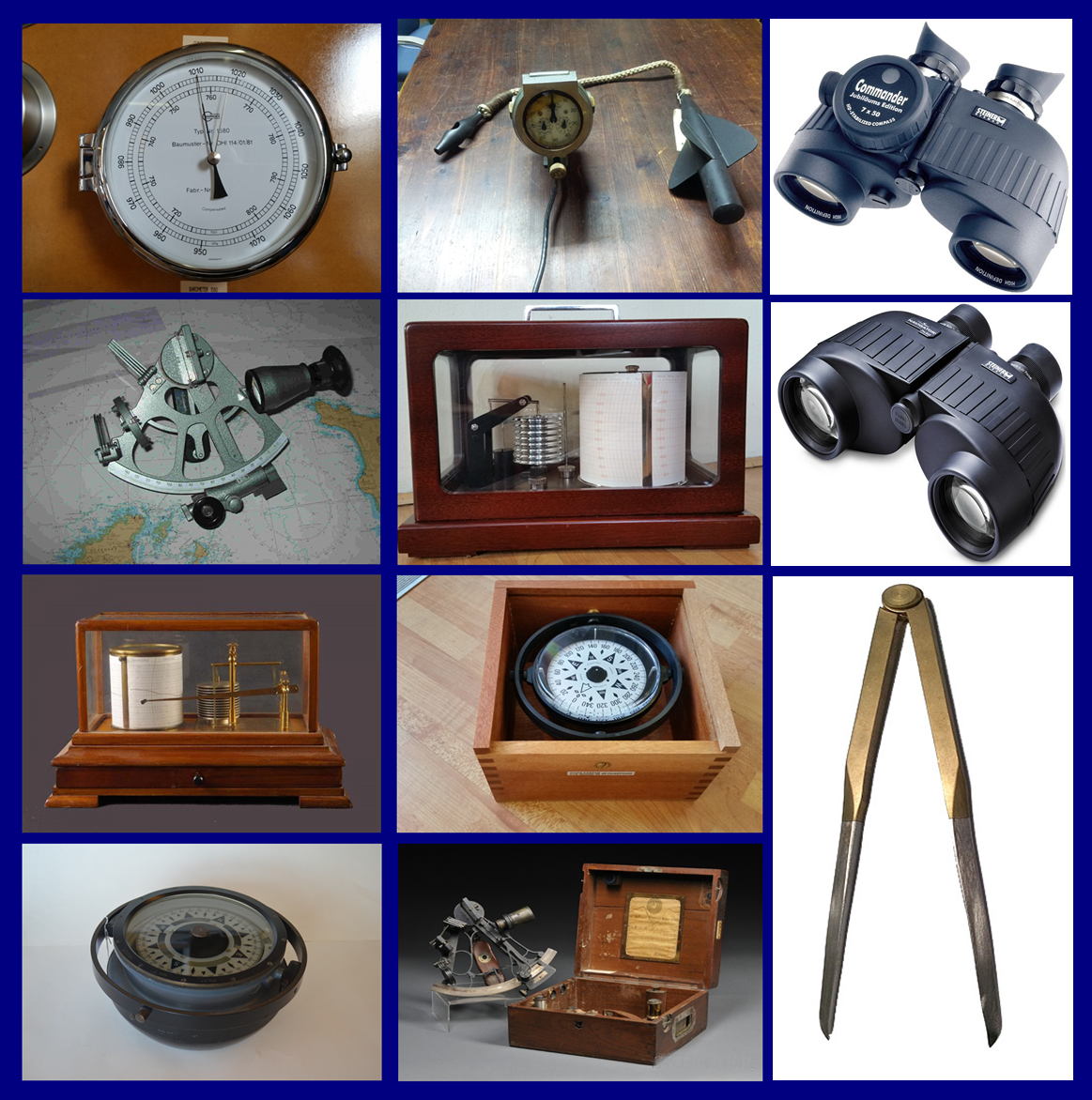 Vakmanschap en Varend Erfgoed
Motoren
Zeilen
Instrumentenkennis
Navigatie
Veiligheid: EHBO,  voorkomen ongelukken, man over boord
Scheepskennis, bouwtekeningen lezen, scheepsbouwkunde
Electrotechniek
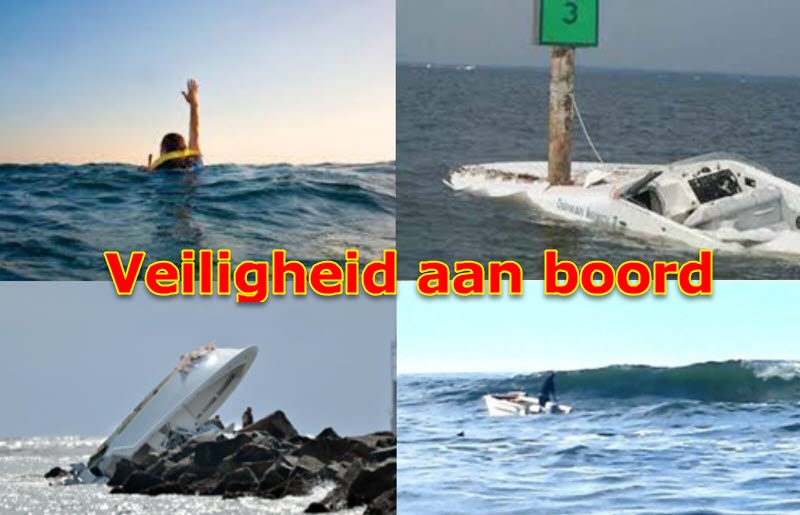 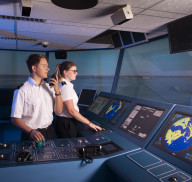 HBO Voltijdsopleidingen voor stuurman, werktuigkundige, maritiem officier
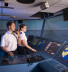 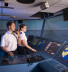 Hogeschool van Amsterdam
Rotterdam Mainport Institute
Maritiem Instituut Willem Barentz, Terschelling
De Ruyter Academy, Vlissingen
Zeevaartscholen:
MBO-niveau
Opleiding tot matroos, stuurman, werktuigkundige of combinatie tot maritiem officier
Verschillende niveaus
Veelal beperkt vaargebied

Scheepvaart en Transport College (STC) Rotterdam, Stellendam, Katwijk en Zwolle
ROC, Nautisch College, Den Helder
Scalda, Maritiem en Logistiek College De Ruyter, Vlissingen
Nova College Scheepvaart, IJmuiden en Harlingen
Noorderpoort Energy& Maritime, Delfzijl
ROC Friese Poort, Urk
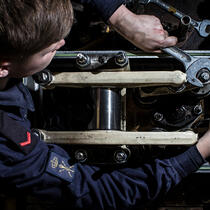 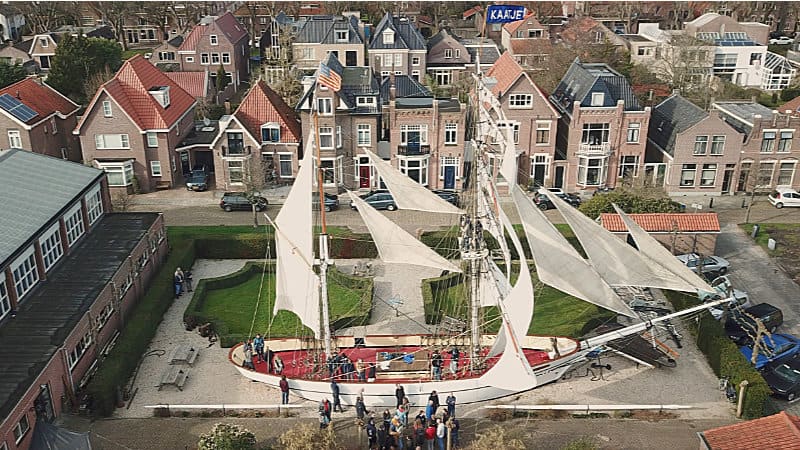 Enkhuizer ZeevaartschoolVoltijdsopleiding en cursussen
www.ezs.nl 
Kleine Zeilvaart
Grote Zeilvaart
Bootsmanopleiding

Ook: cursussen
Zeilnaaien
Marcon&marifoon
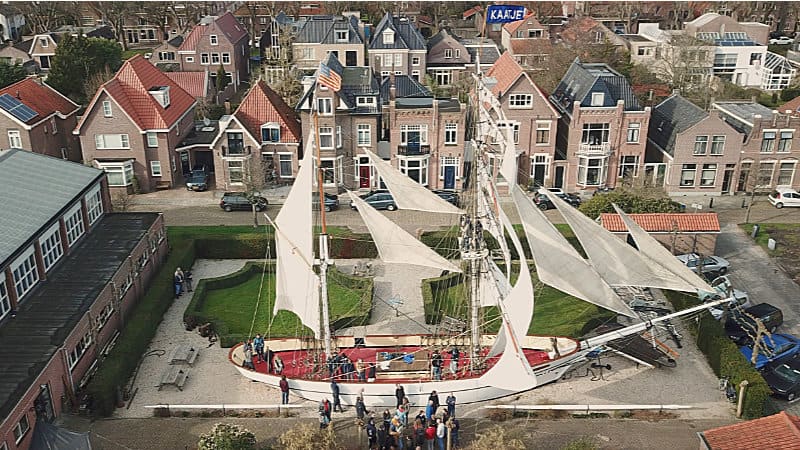 Enkhuizer Zeevaartschool
Kleine Zeilvaart (KZV):
1 dag/week, opleiding tot kapitein voor zeilschepen tot 500 ton
Noord- en Oostzee. Middellandse Zee (30 mijl)

Grote Zeilvaart (GZV): Zeilschepen tot 3000 ton

Vakken: 
zeevaartkunde, instrumenten, meteorologie, navigatie, zeerecht, manoevreren, scheepsbouw, tuigage, scheepsgezondheidszorg
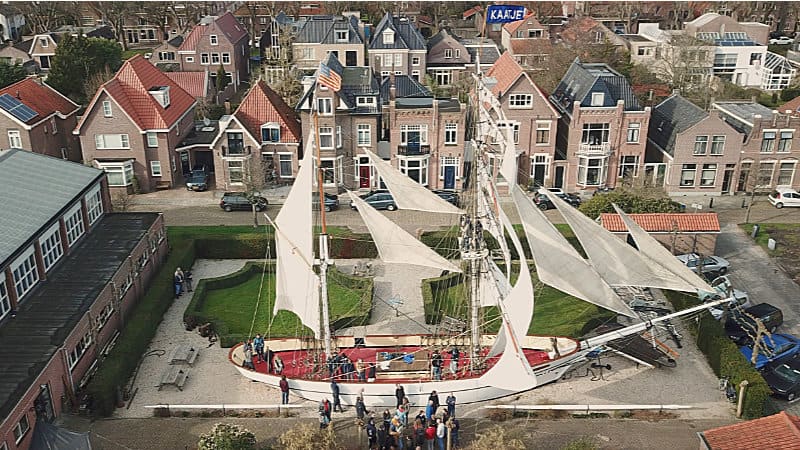 Enkhuizer Zeevaartschool
Bootsmanopleiding: 
Touwwerk
Zeilreparatie
Tuigkennis
Lassen
Verfsystemen
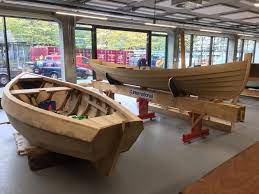 Hout- en Meubileringscollege Amsterdam, Rotterdam
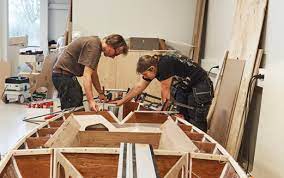 MBO-opleiding
verschillende niveaus, verschillende toelatingseisen
3-4 jaar
ook scheepsinterieur 
www.hmcollege.nl
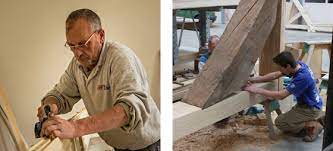 Nationaal Centrum Erfgoedopleidingen
Diverse locaties
Van MBO tot WO
Geen varend erfgoed
Opleiding restauratie-timmerman
Opleiding smeden
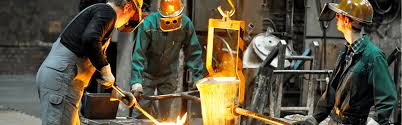 Stichting OOM
Opleiding Ontwikkeling Metaalbewerking
Talloze opleidingen: staal, alluminium 
OOM is het scholingsadviesbureau van de sociale partners in de metaalbewerking
Diverse locaties
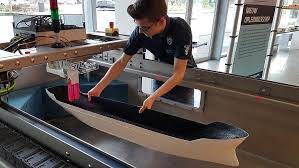 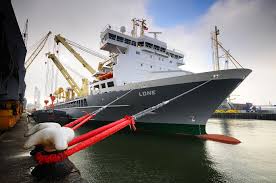 Scheepsbouw & scheepstecnniek
HBO, voltijd:
Maritiem Officier
Maritieme techniek
Logistic Engineering: transport
Chemische Technologie: duurzaamheid
STC, Rotterdam
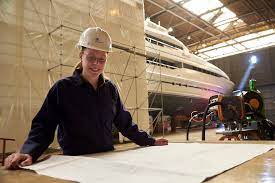 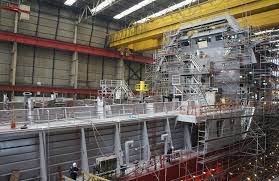 Scheepsbouw & scheepstechniek
Verschillende niveaus  VMBO en HBO
Één dag school per week en 4 dagen scheepswerf
Van practisch naar meer theoretisch
Schipper binnenvaart
STC, Rotterdam
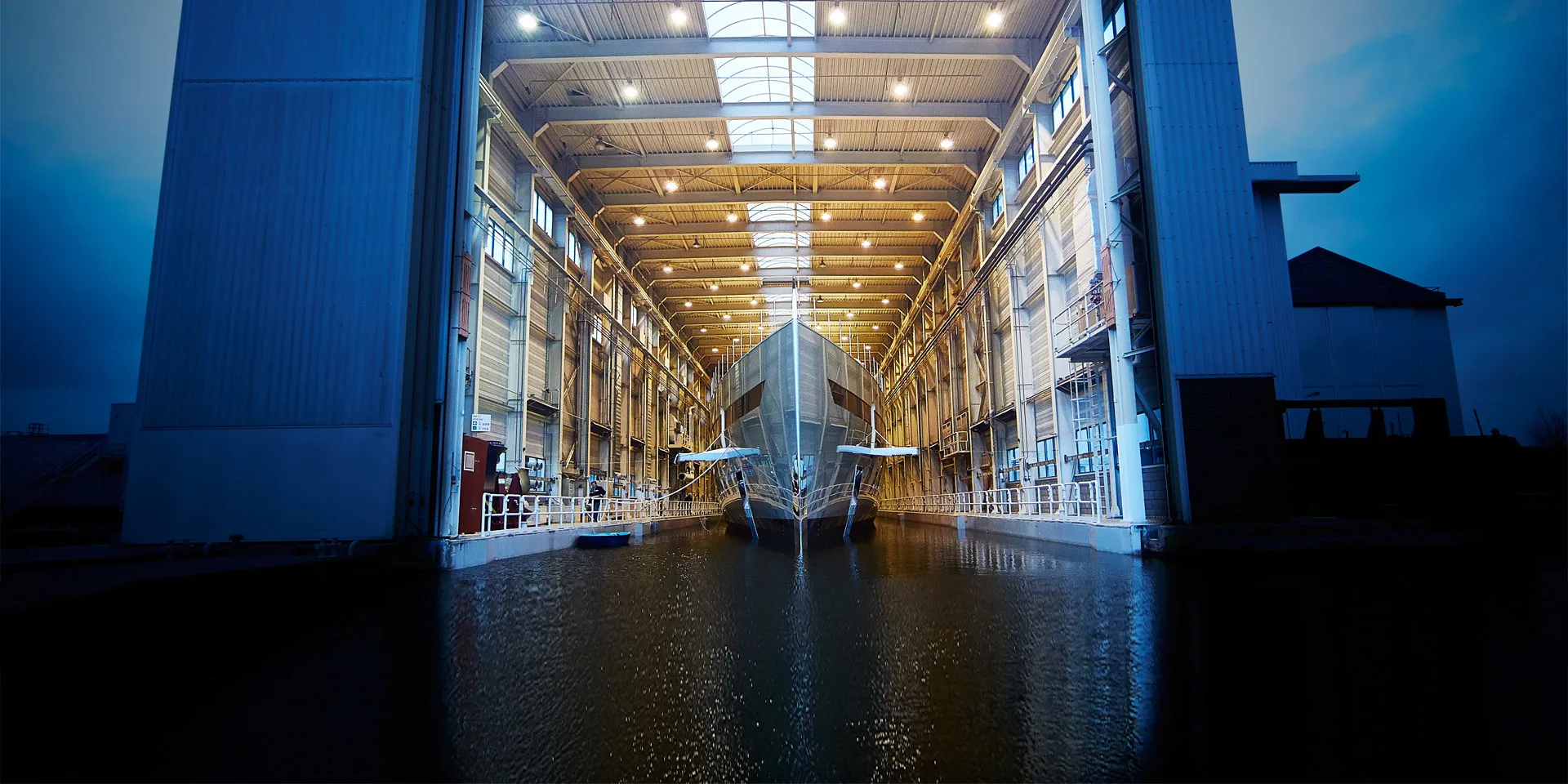 Koninklijke De Vries Scheepsbouw Aalsmeer en Makkum
Opleidingscentrum ism ROC, stages


Drie studierichtingen:
Constructie 
Schilderen en spuiten, 
Scheeps- en interieurbouw
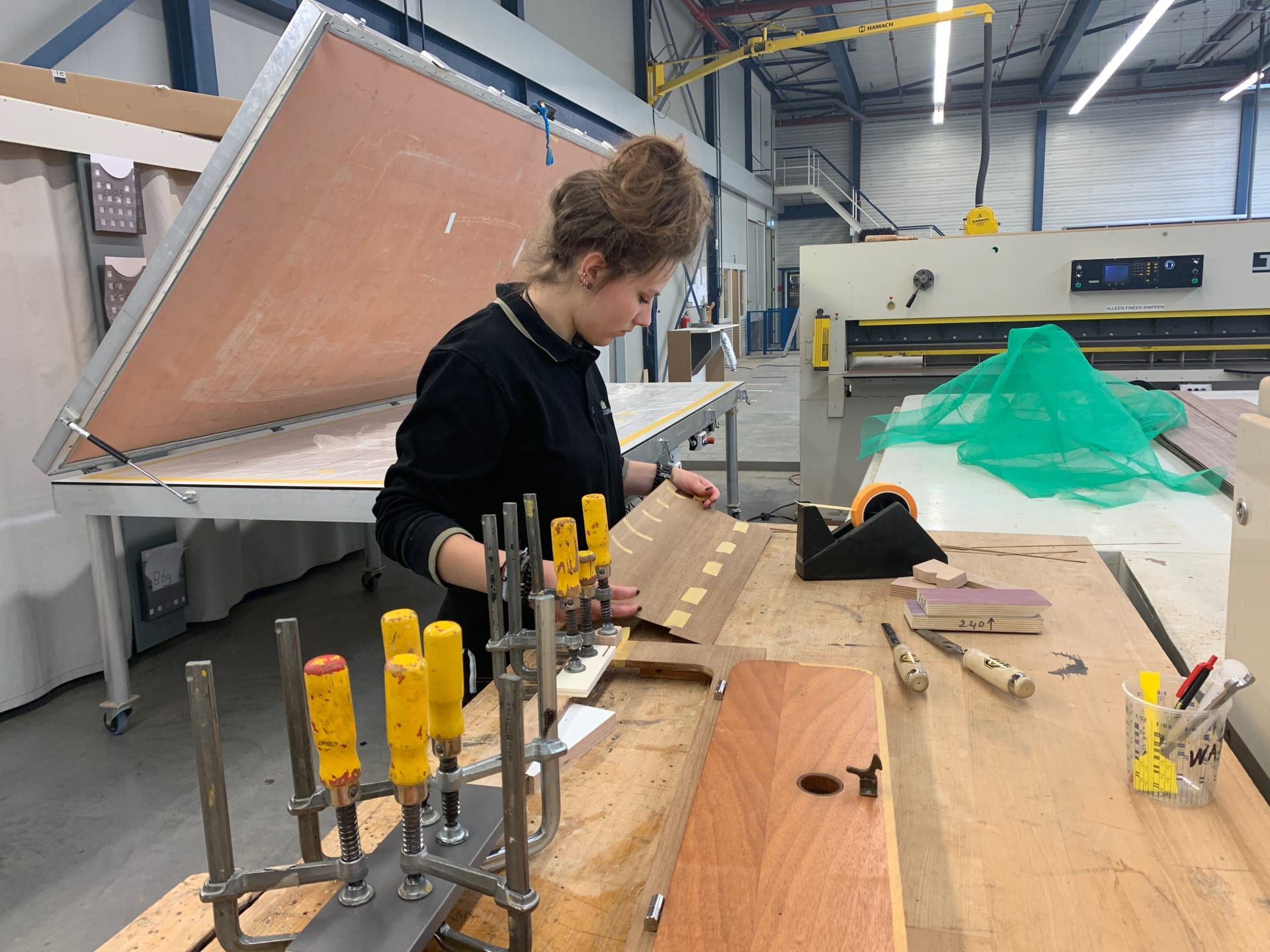 Scheepswerven Royal Huisman Groep
Erkend leerbedrijf
stageplaatsen voor (V)MBO, HBO, WO:

Maritieme techniek     
Werktuigbouwkunde        
Ontwerpen       
(Scheeps)interieurbouw        
Constructiewerk       
Metaalbewerking        
Installatietechniek
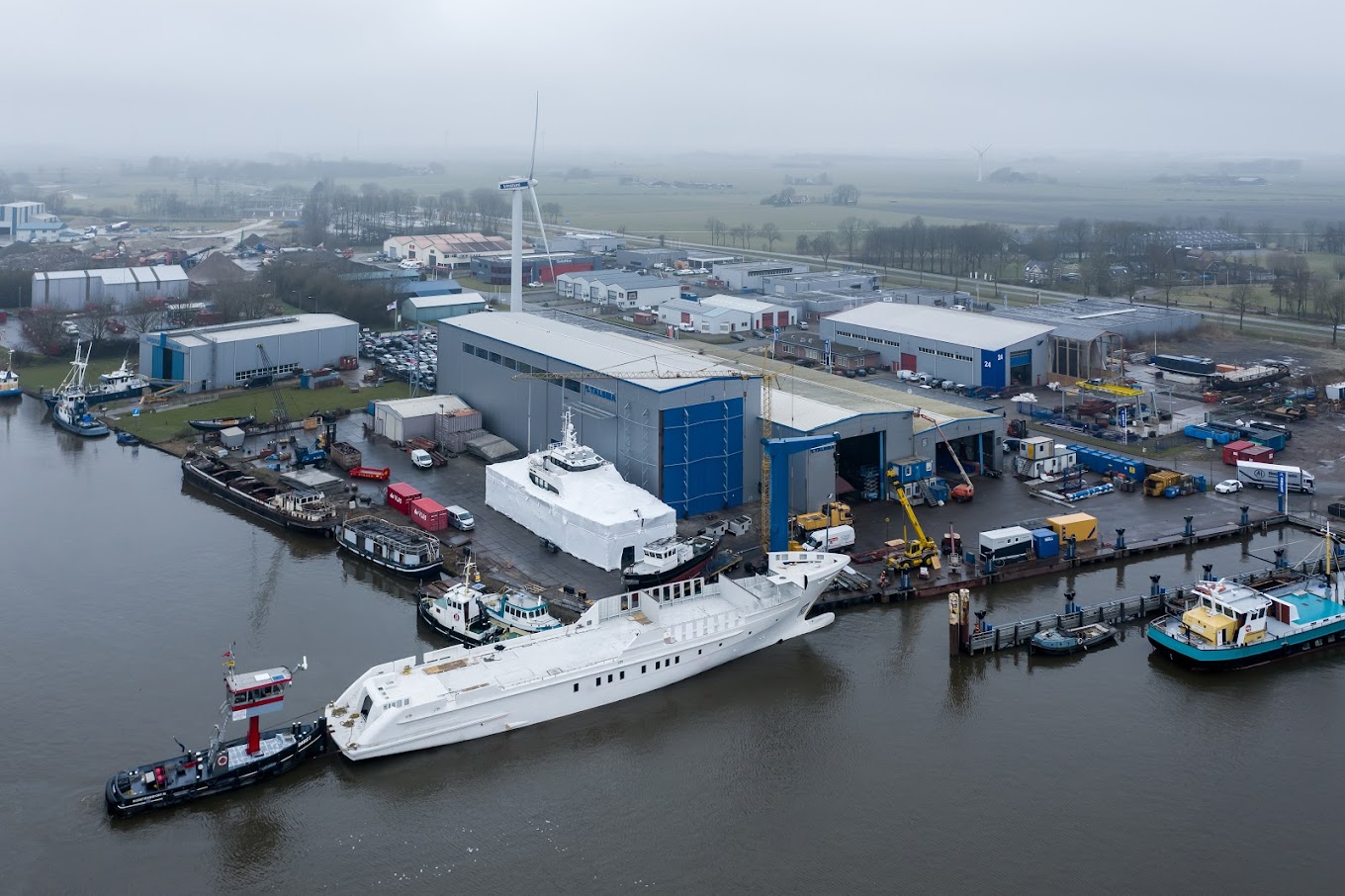 Talsma Shipyards Franeker
Opleiding en stageplekken
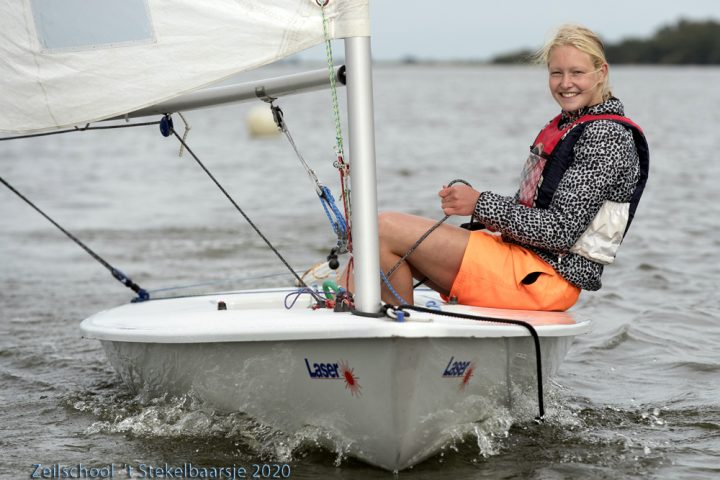 Hiswa website
Zeilscholen voor jeugd en volwassenen
Cursussen varen motorboten

Vaarbewijsopleidingen (VBO): 

Vaarbewijs 1: alle rivieren, kanalen, kleine meren
Vaarbewijs 2: Ooster- en Westerschelde, IJsselmeer, Waddenzee

Ook: Marifoon/Marcom B cursussen
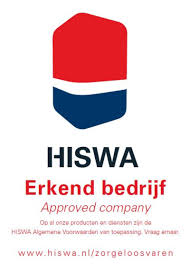 Vaarschool AquaplanningBritse Royal Yacht Association
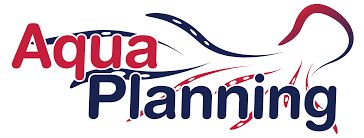 Praktische Cursussen:
Marifoon 
Offshore Personal Survival
Motorboot Vaarles
Radar
EHBO, 3 jaar geldig
Diesel Zelfhulp

Naupro Vaarbewijs voor beroeps-schippers
Kleine schepen  Arbowet, Binnenvaartwet en Scheepsvaartverkeerswet
Man over boord, brand blussen, vóórkomen ongelukken
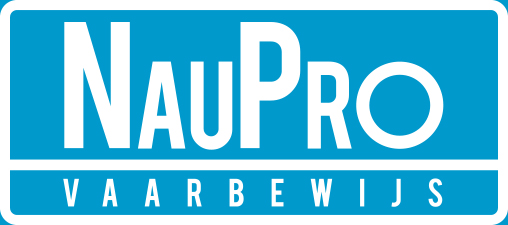 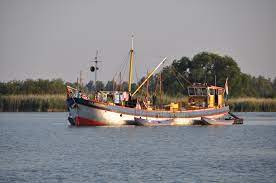 Scouting - Zeeverkenners
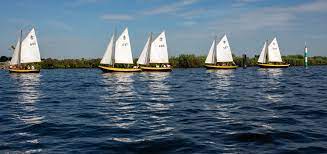 Zeilschool
Nautische opleidingen
Motordrijven
Slepen
Vaarbewijzen
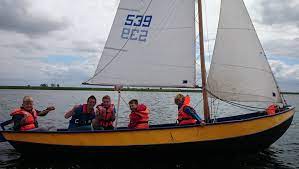 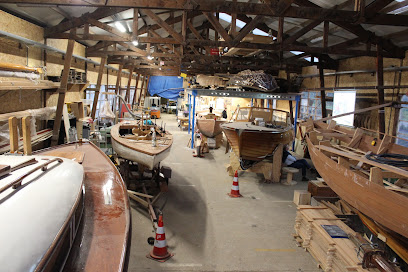 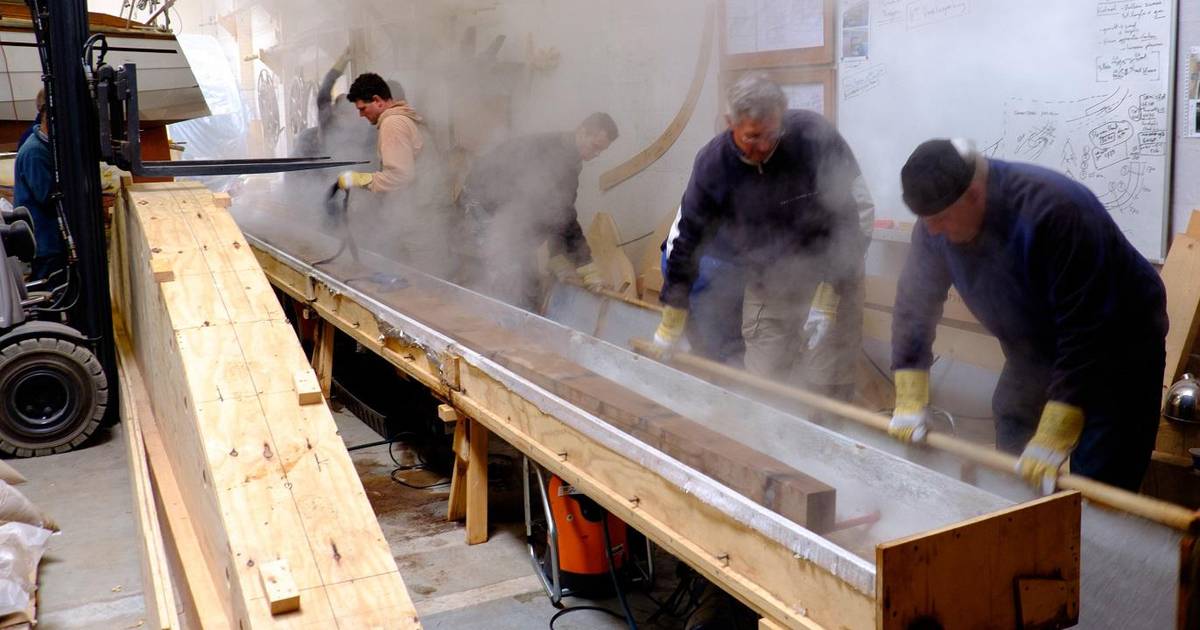 Ambachtelijke Botenbouw Centrum Amersfoort
Eenjaarsopleiding
Modules: houtbewerking


 www.botenbouwcentrum.nl
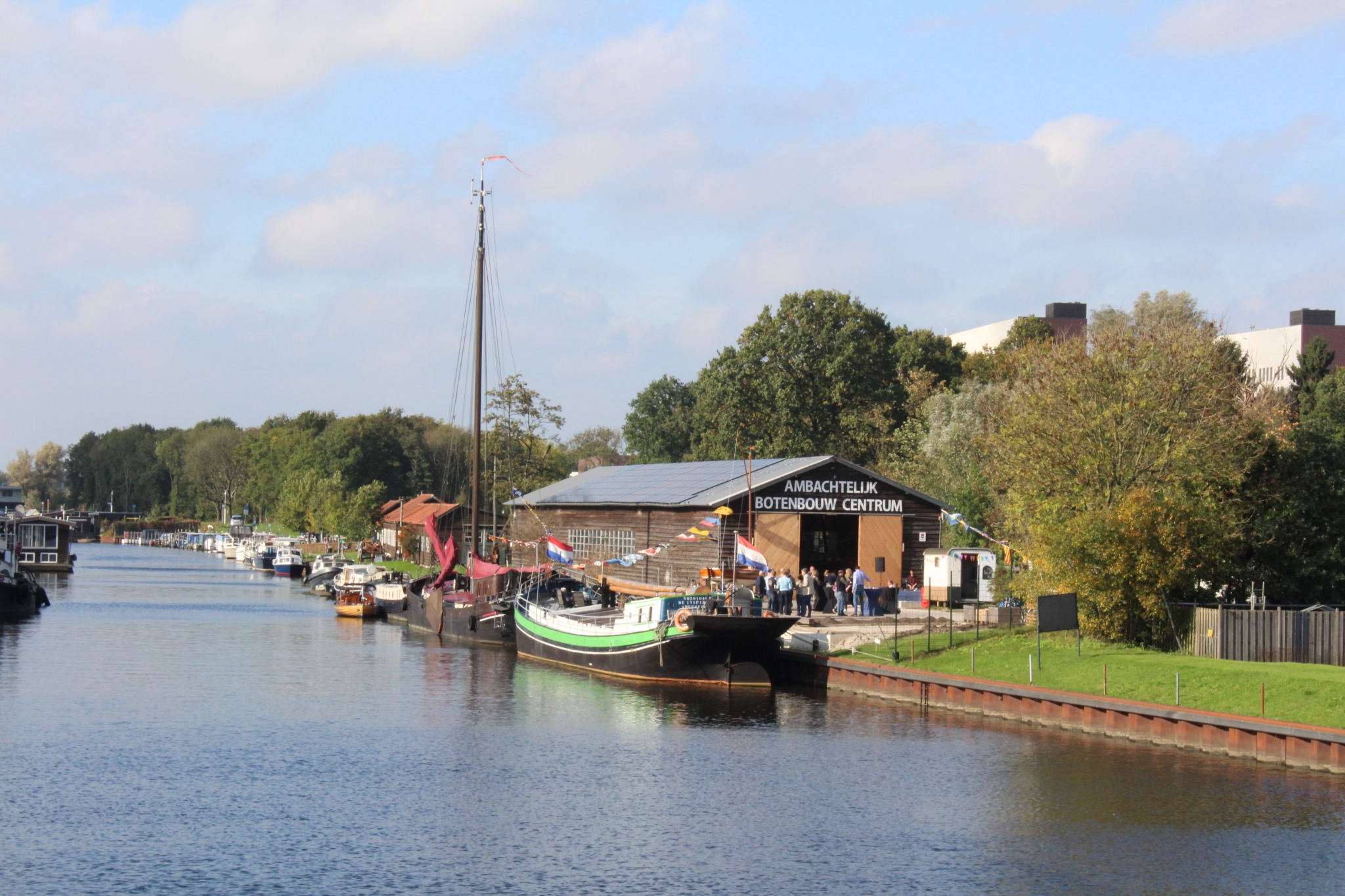 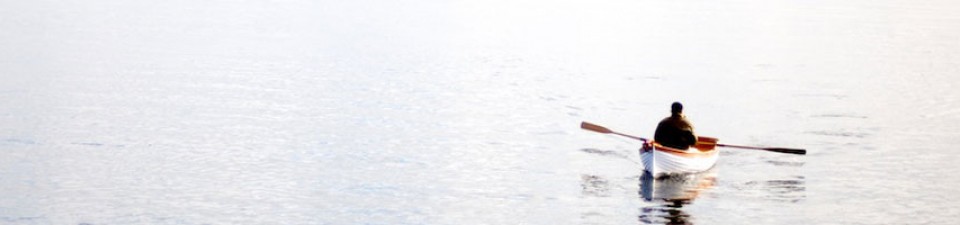 Boot Bouwschool BBS Den Helder
Houten sloep van bouwtekening tot uitvoering
Bouwbegeleiding
Cursus: zeilmaken

www.bootbouwschool.nl
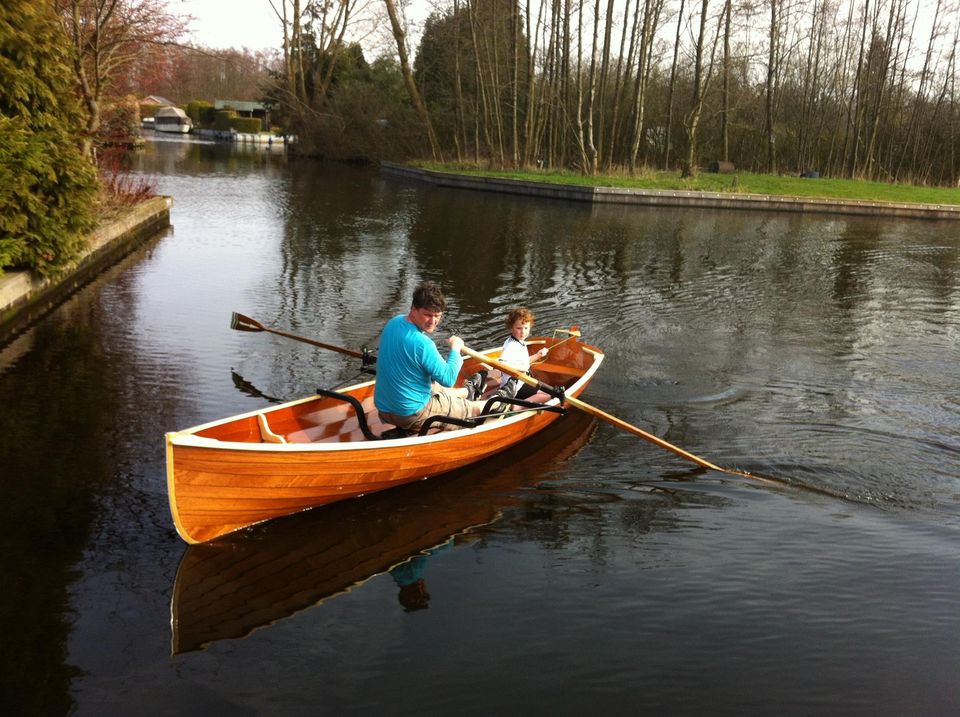 Scherpels Botenbouwschool Loosdrecht
Bouwen motorvletten, sloepen
Zeilschool
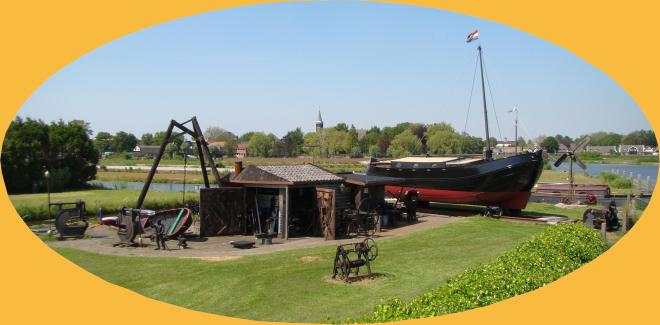 Vaders Museale Schuitenhelling Broek op Langedijk
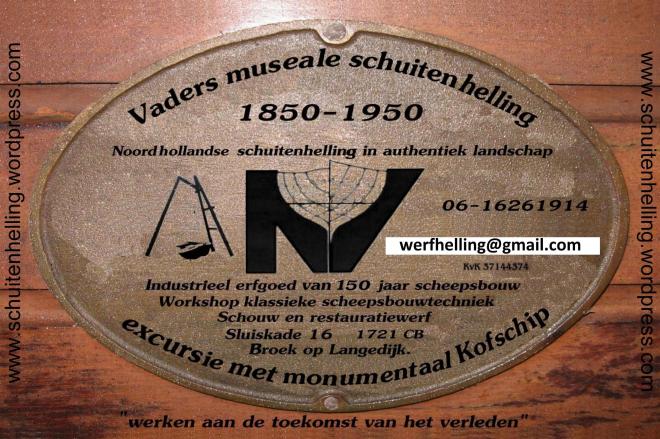 Restauratie en onderhoud Varend Erfgoed
Educatieve cultuurbeleving in eeuwenoud landschap
Tientallen historische hand-aangedreven werktuigen en gereedschappen
Workshops klassieke scheepsbouwtechniek
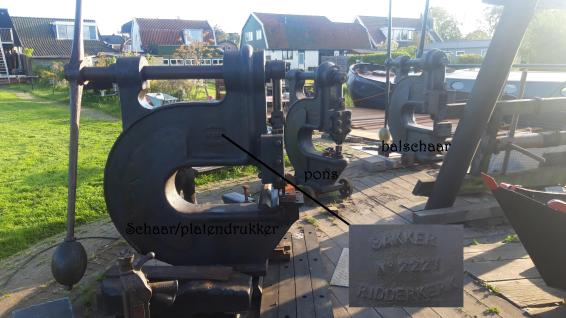 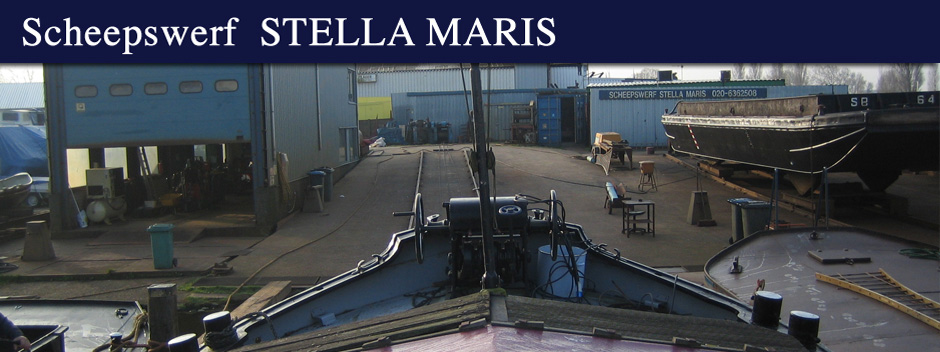 Scheepswerf Stella Maris Amsterdam Noord
Eigen onderhoud onder begeleiding
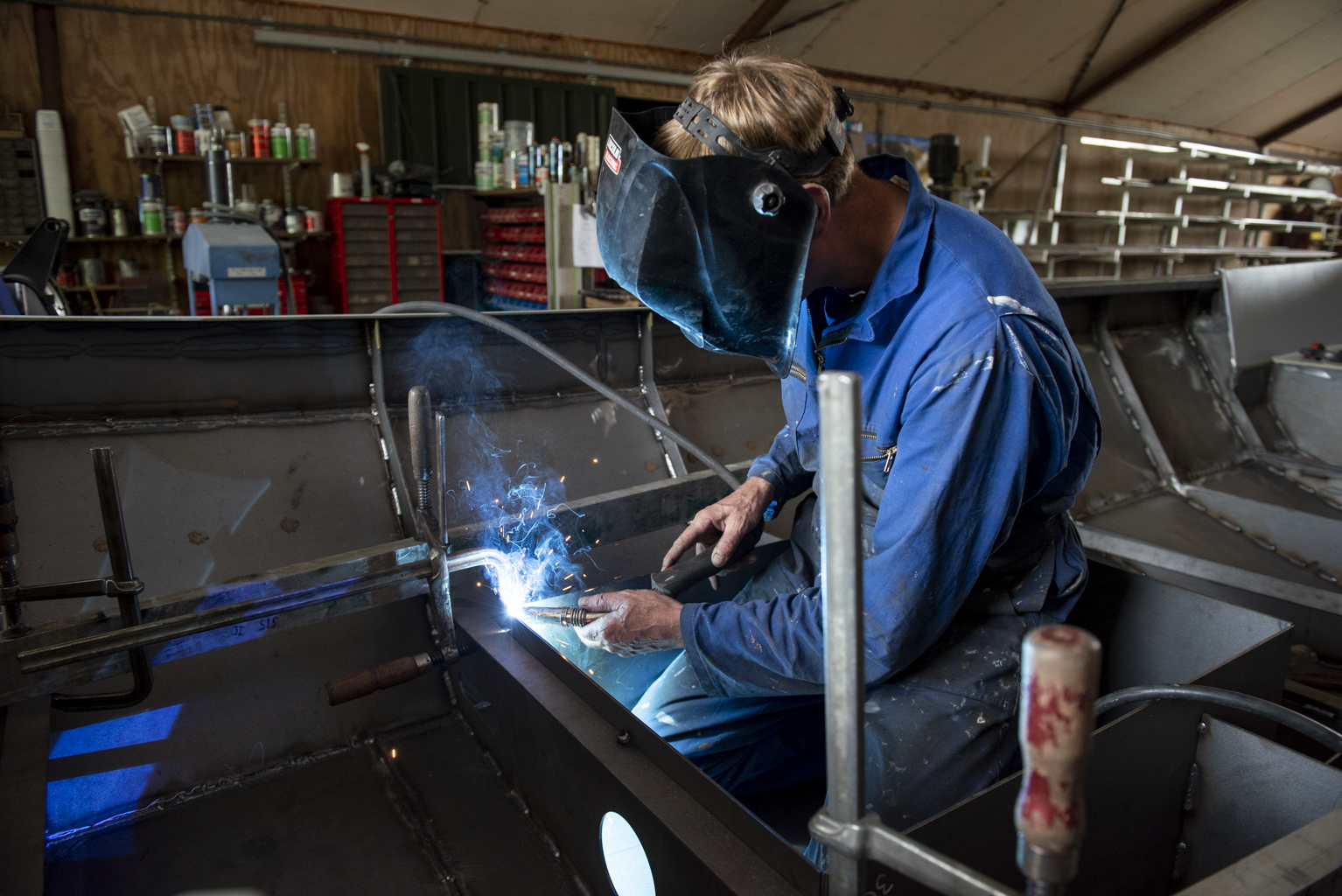 David Commandeur Schuitenmakerij Wervershoof
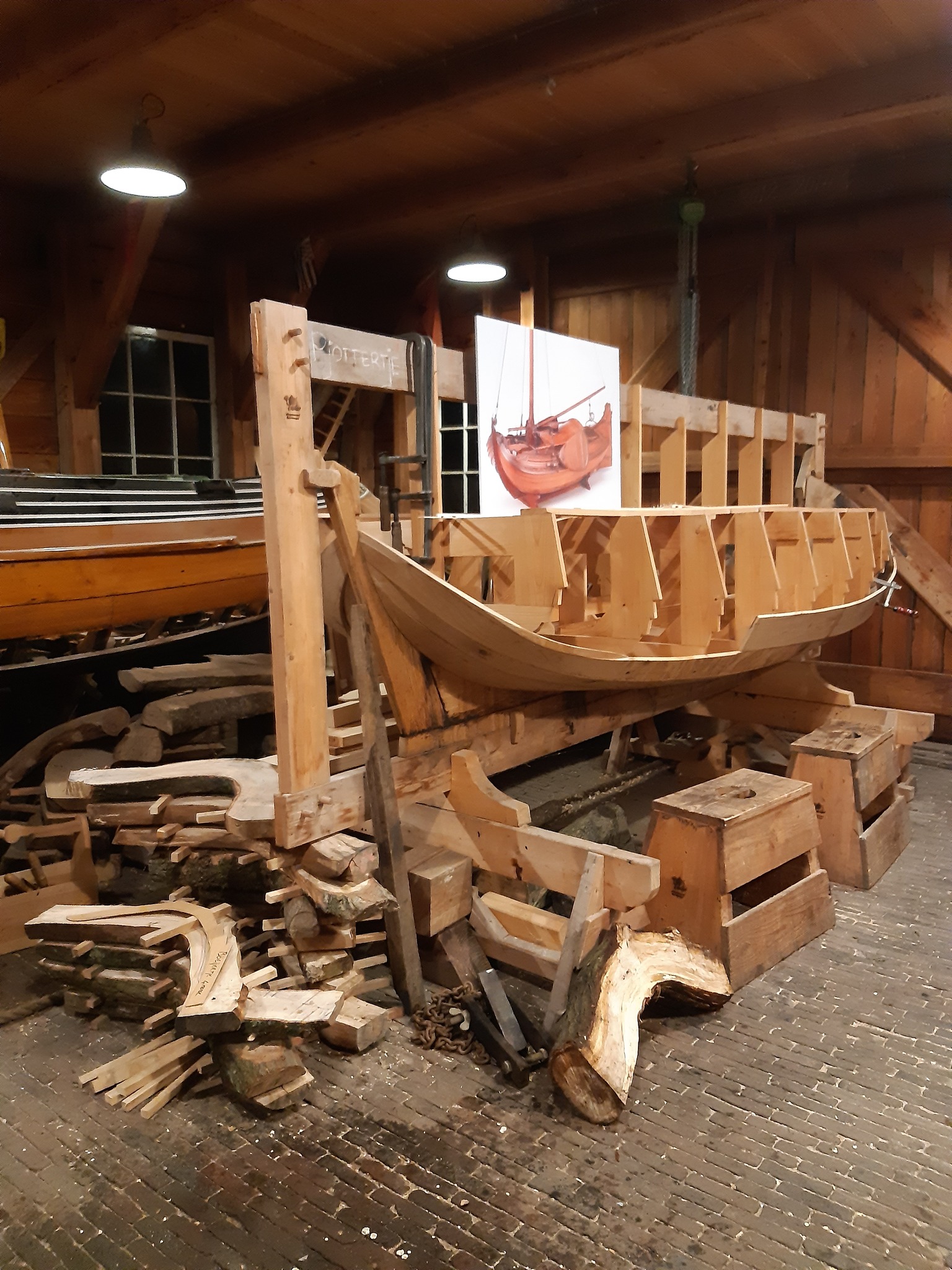 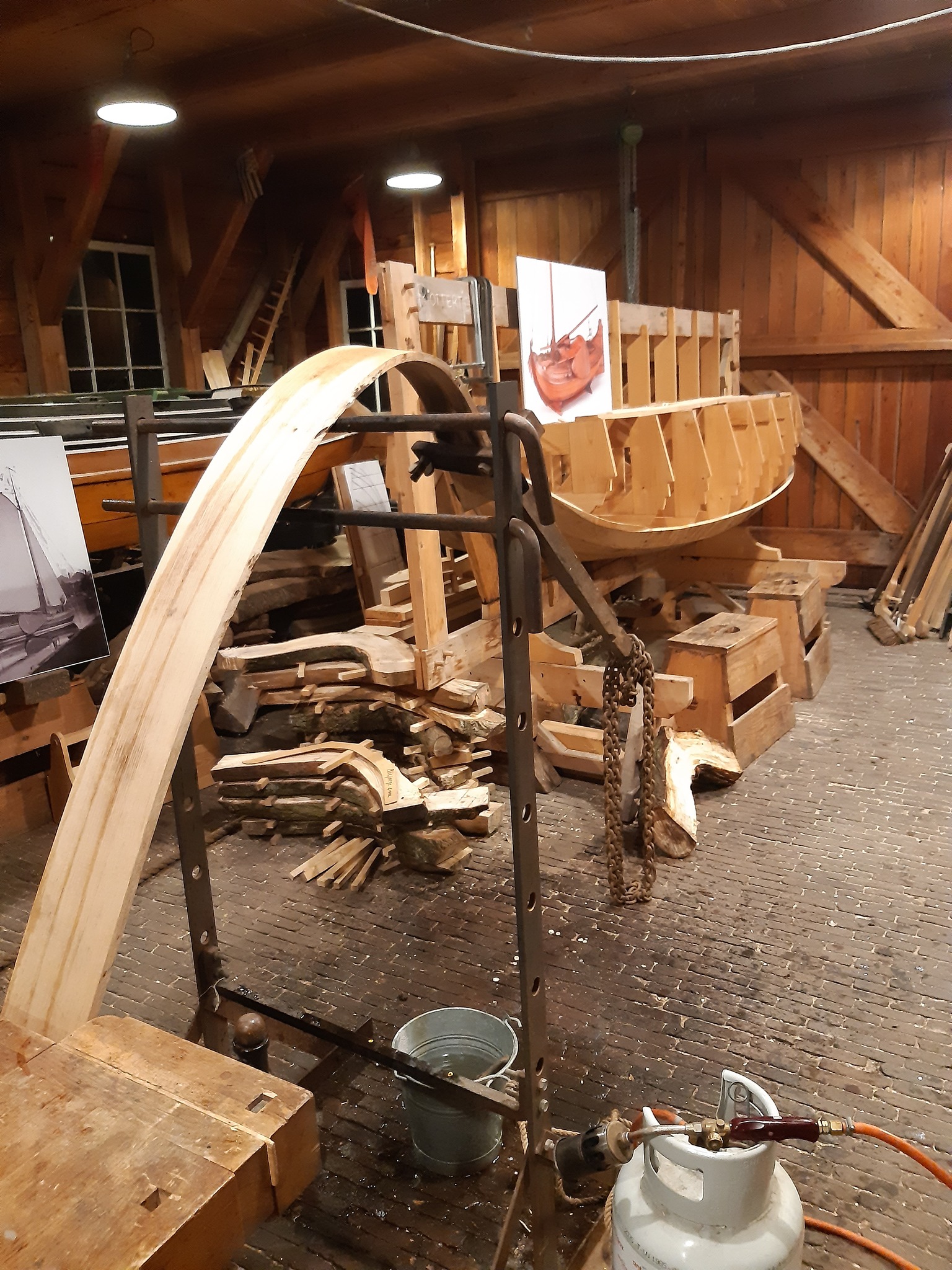 Historische scheepstimmerwerf Klaas Hennepoel, Leiden
Cursus zeilmaken
Cursus houtdraaien
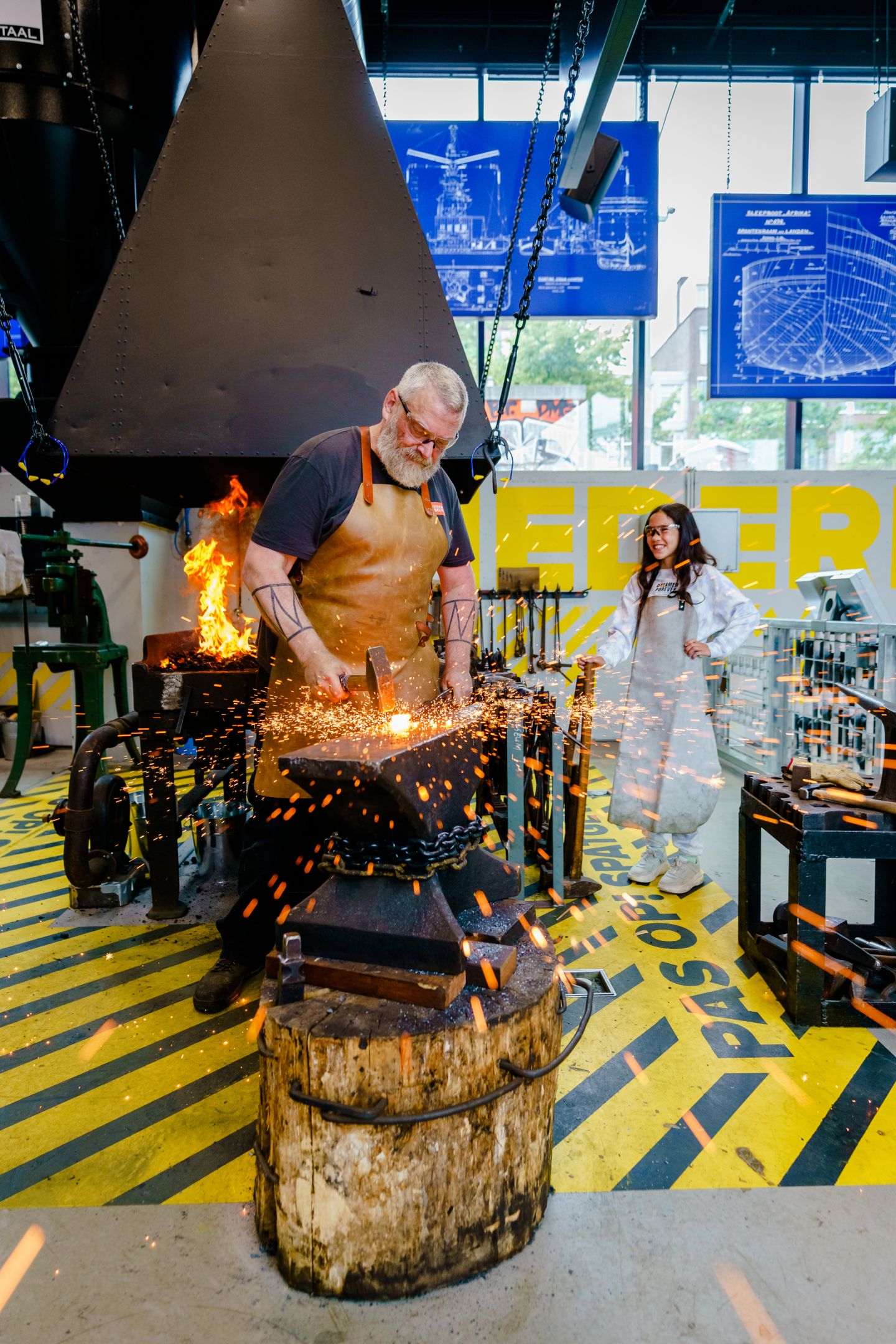 Maritiem Museum Rotterdam
Metaalbewerken, buigen, klinken

Timmerlui aan de werkbanken
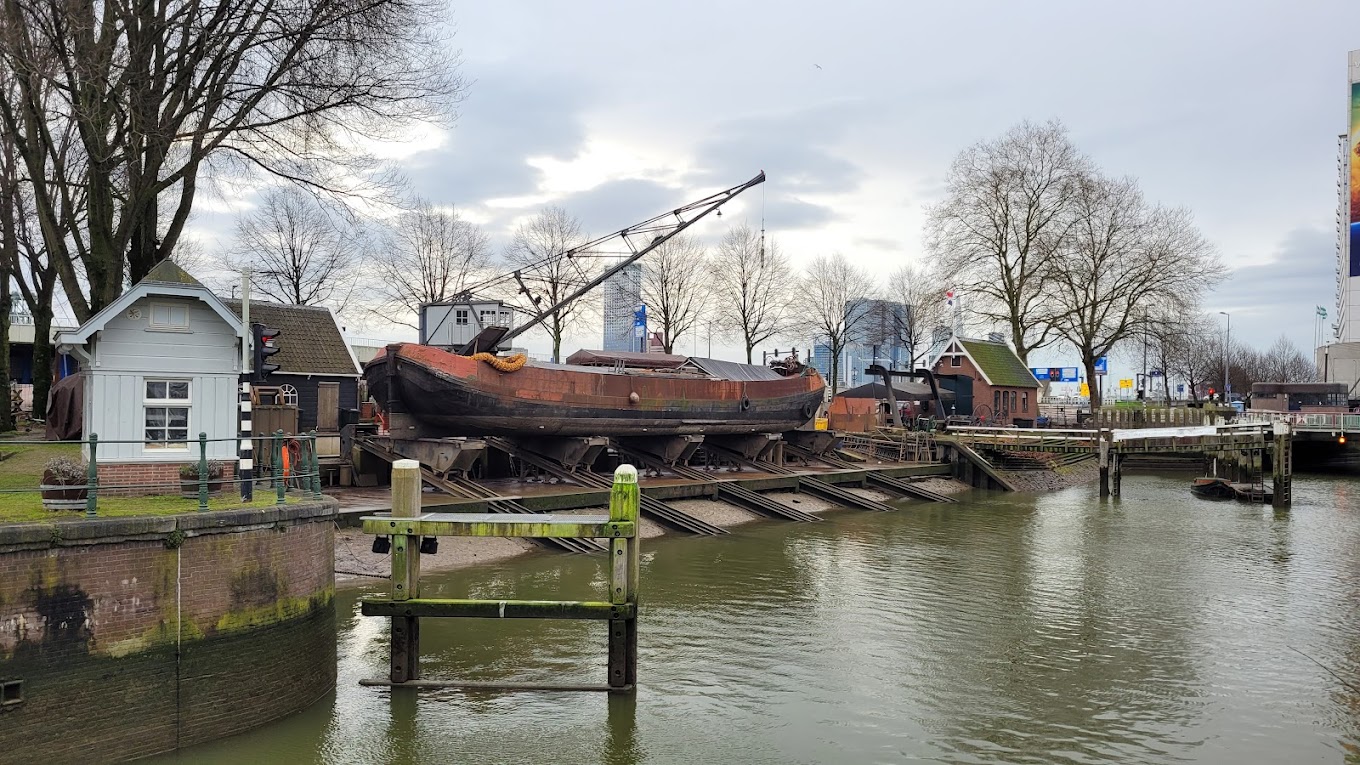 Koningspoort Historische Scheepswerf Rotterdam
Tot 40 meter

Ook doe-het-zelf en onder begeleiding
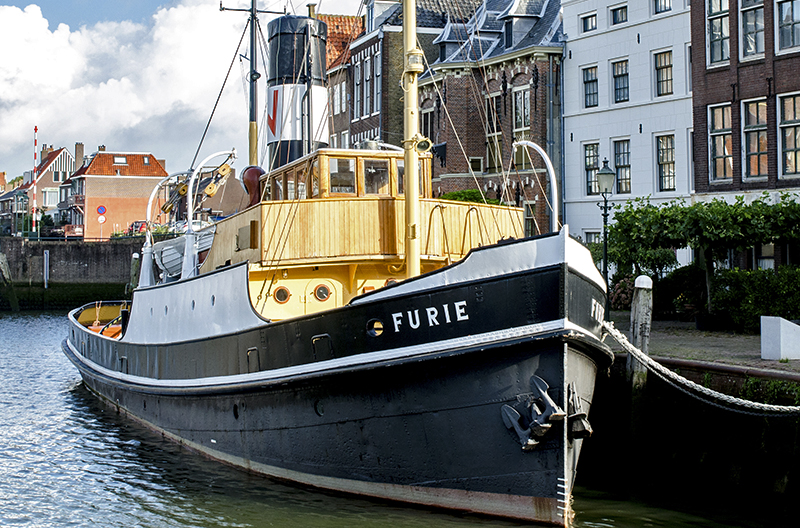 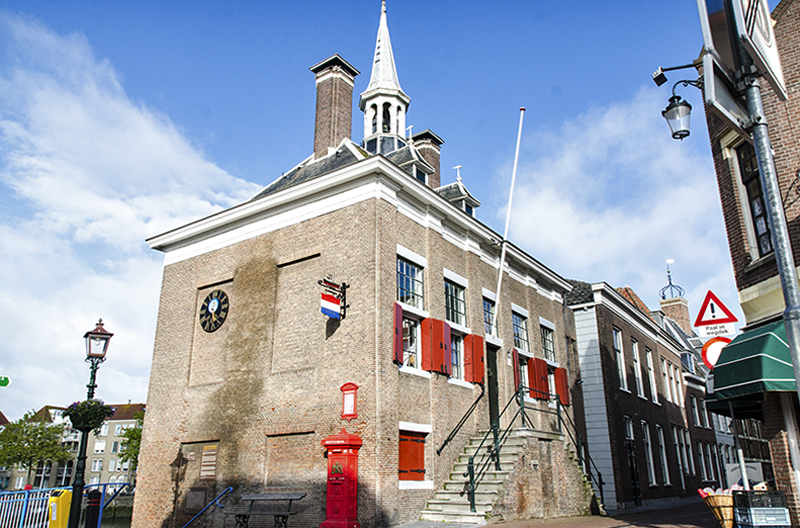 Stichting Sleepboothaven Maassluis
Historie sleepvaart
Schepen en museum
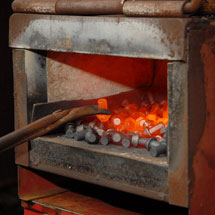 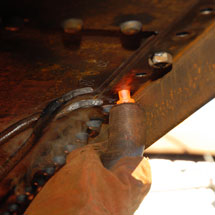 Lehmann Scheepsrestauratie Rotterdam
Pons-knipmachine, C-pers om platen en profielen in alle denkbare vormen te kunnen drukken

Specialisme klinkwerk
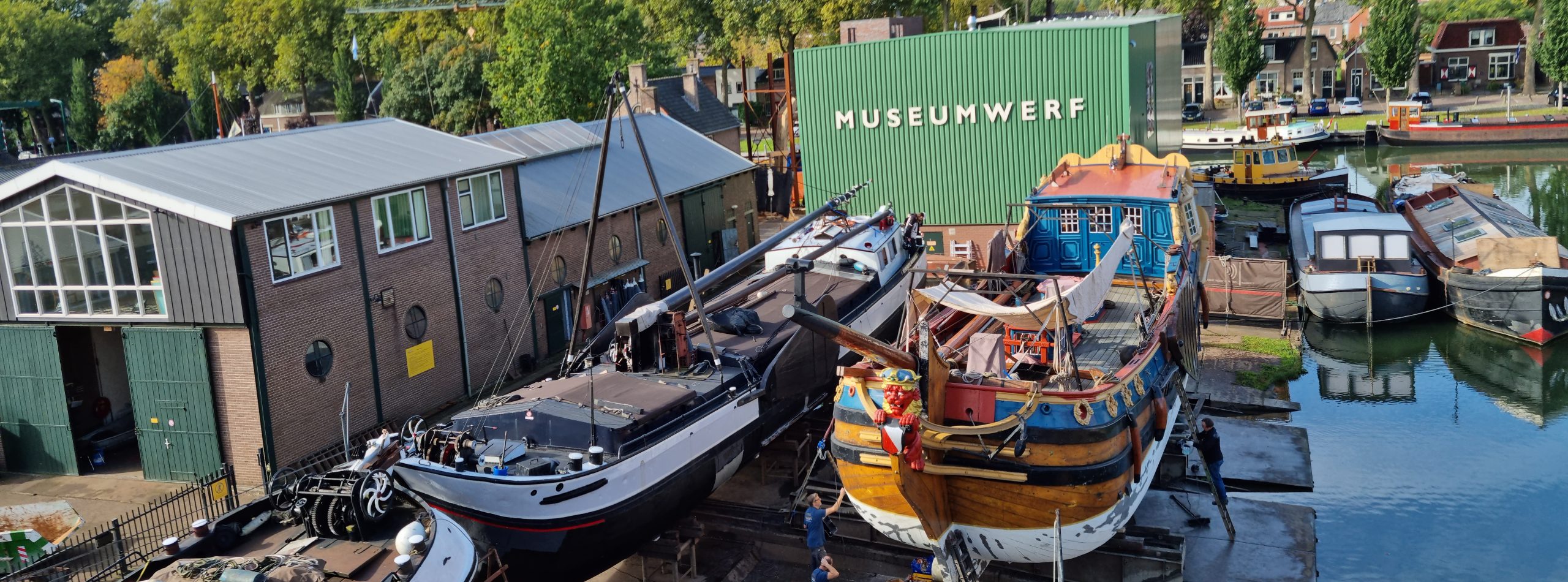 Museumwerf Vreeswijk
Erkend leerbedrijf voor Hout- en Meubileringscollege
Ook voor metaalindustrie stages
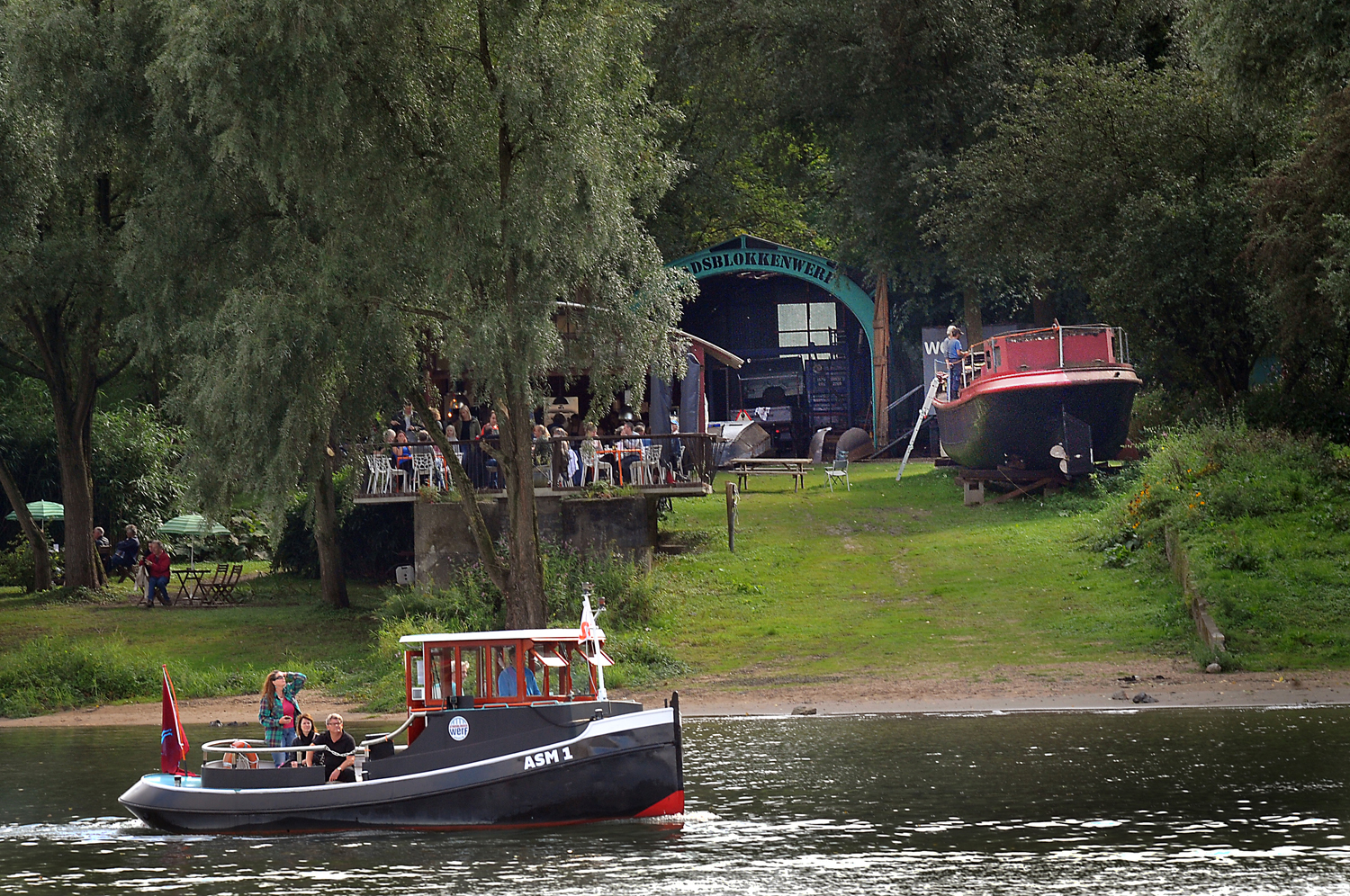 Stadsblokkenwerf Arnhem
Historische scheepswerf
Voorheen: Arnhemse Scheepsbouw Maatschappij (ASM)
In ontwikkeling 
Vrijwilligers, klussers
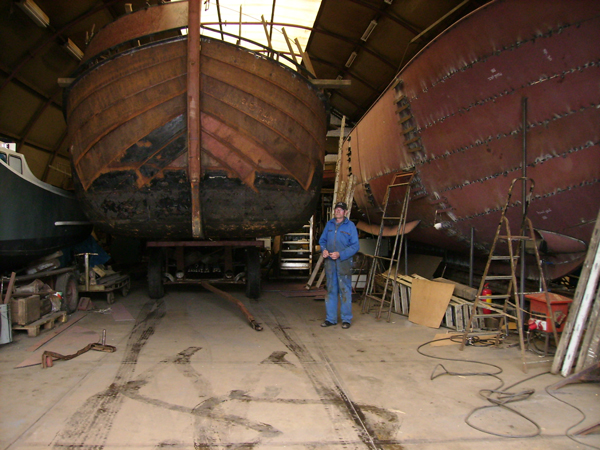 Scheepswerf Stallinga Leiden
Eigen onderhoud, advies en professionele begeleiding
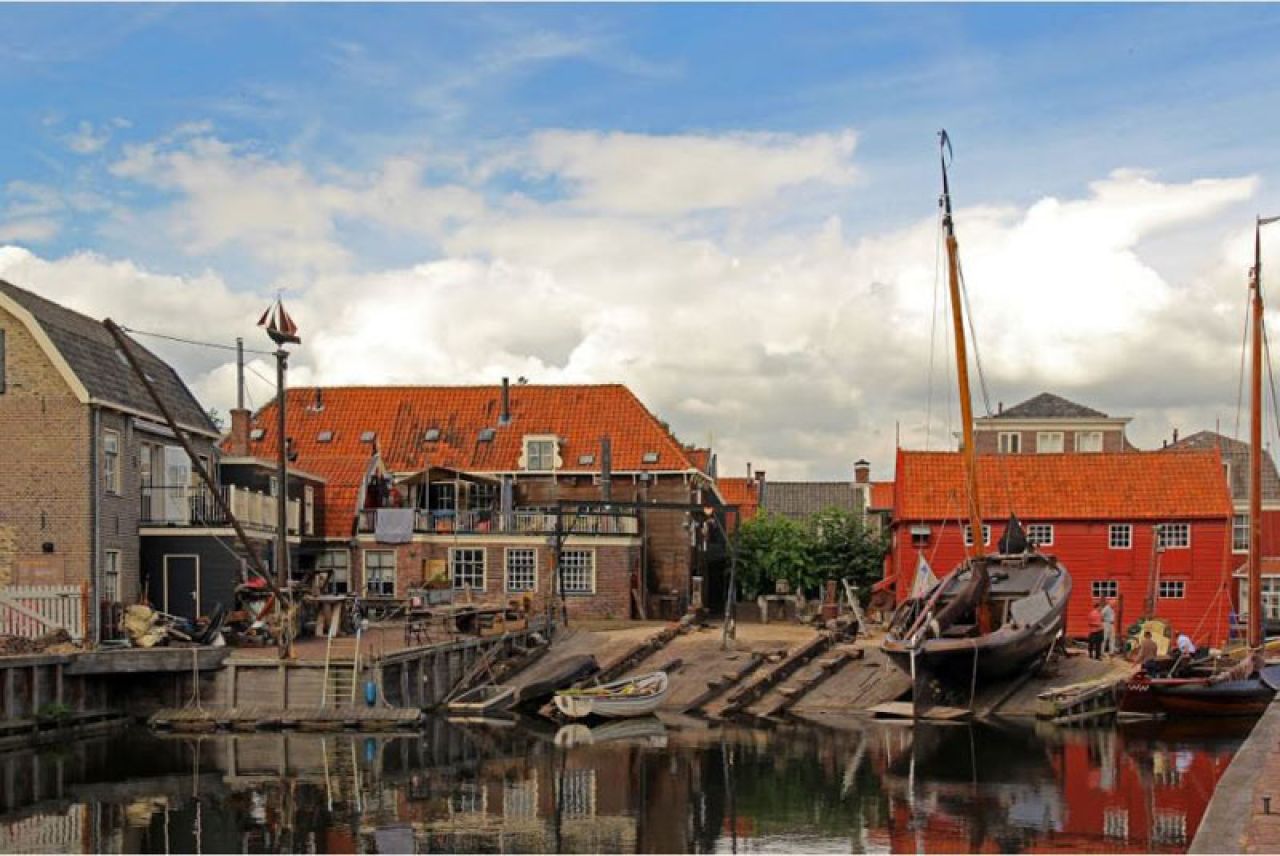 Botterwerf Nieuwboer SpakenburgVrijwilligers
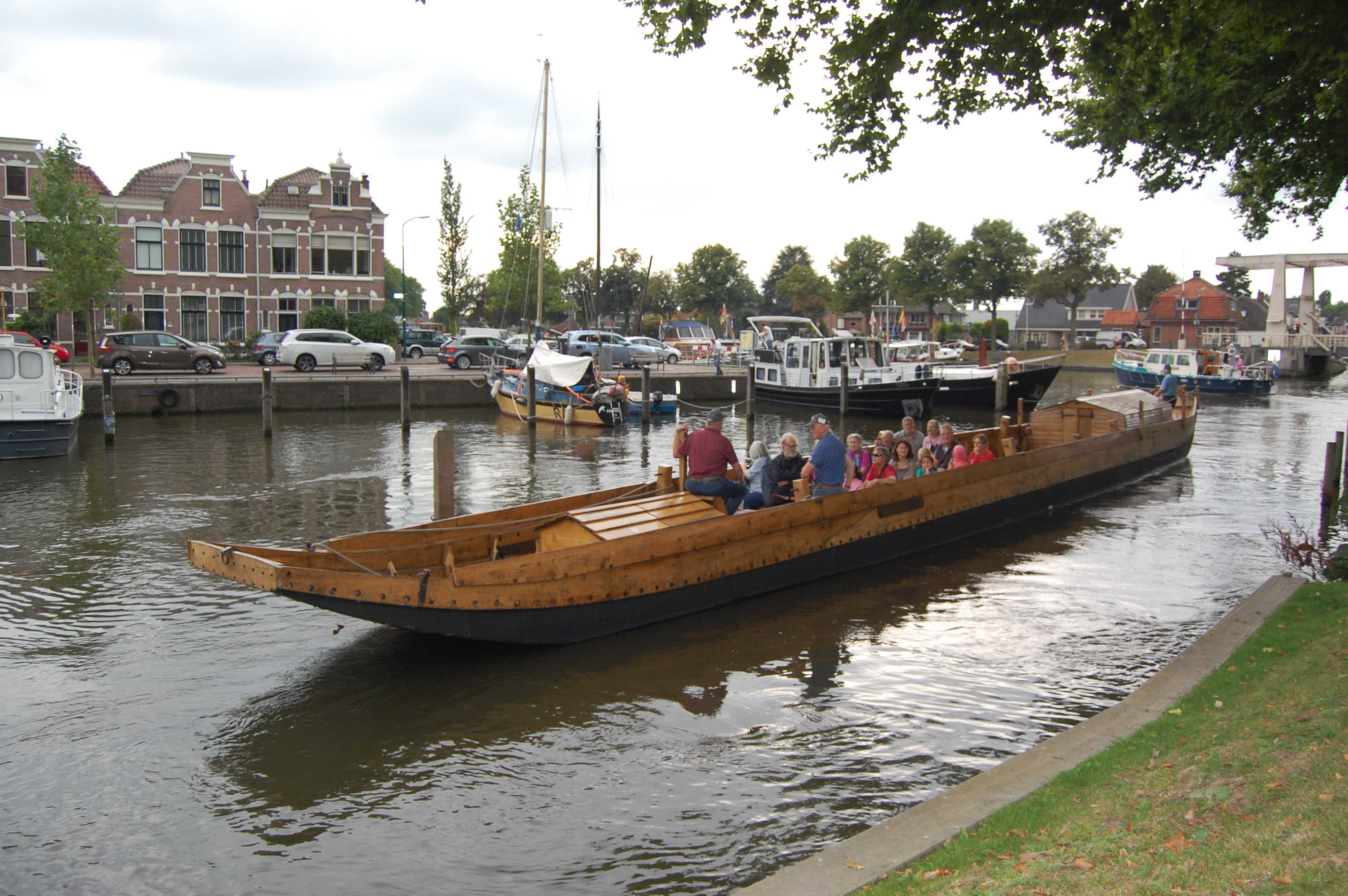 Stichting Bouwloods Utrecht
Afstand tot de arbeidsmarkt

Opleiding en werkervaring aan iedereen die met hout wil gaan werken
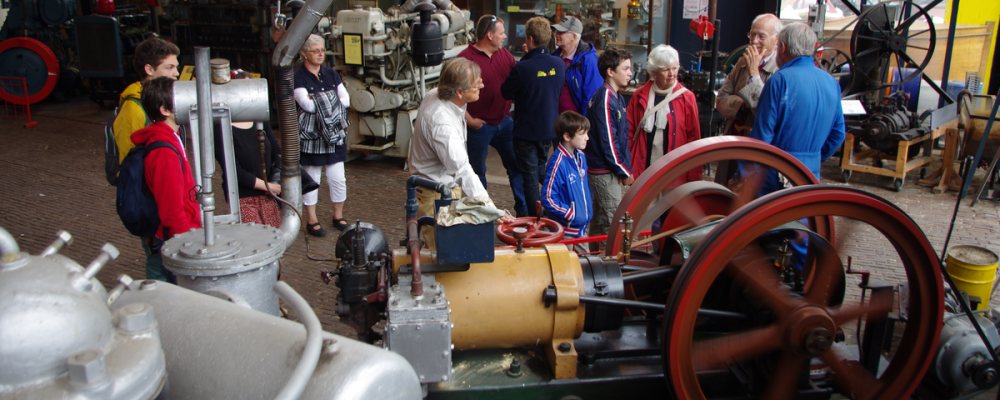 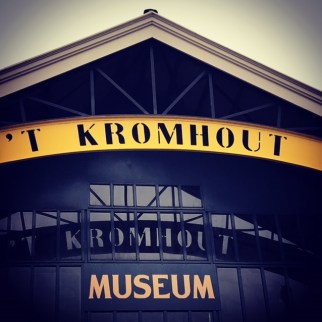 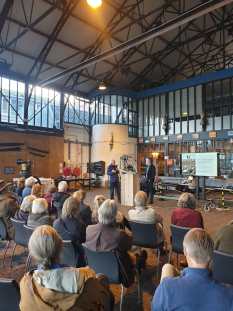 ‘t Kromhout  Museum Amsterdam
“Ronkende motoren en de nostalgische geur van noeste arbeid en diesel brengen de geschiedenis van de Amsterdamse scheepsbouw tot leven”

Educatieve rondleidingen en workshops voor scholieren en studenten
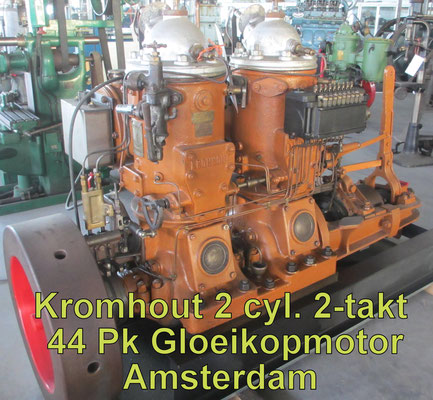 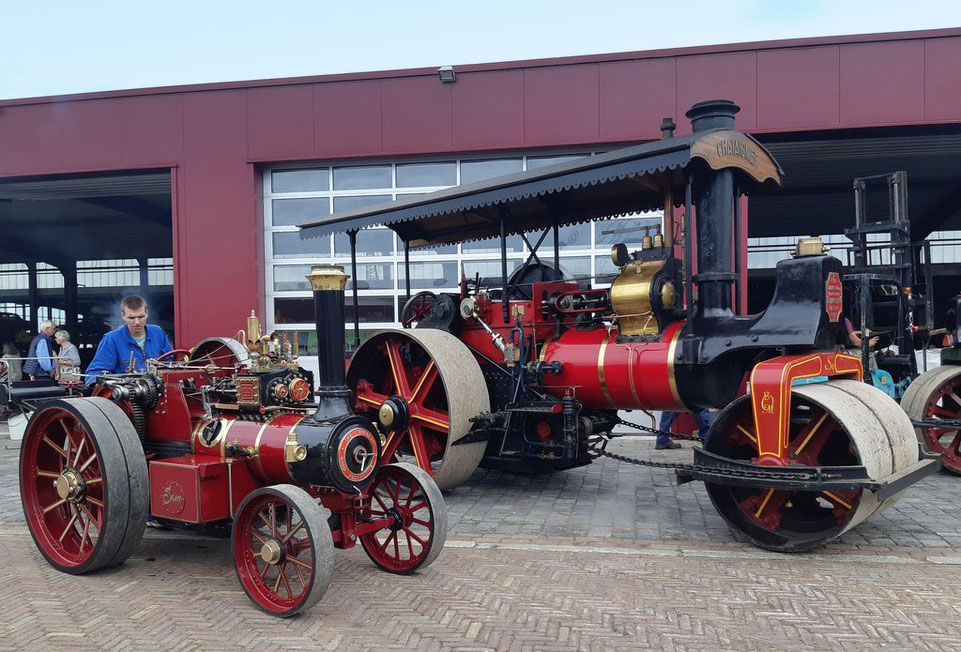 Mechanisch Erfgoed Centrum Dronten
Verbrandingsmotoren
Stoommachines
Metaalbewerkingsmotoren
Mahoniehouten mijnenveger 1942
IJsbreker 1947
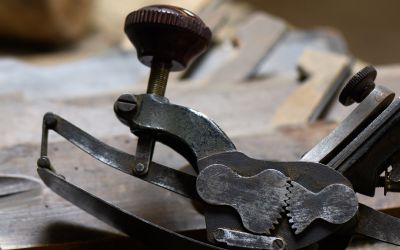 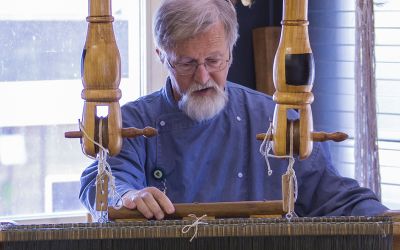 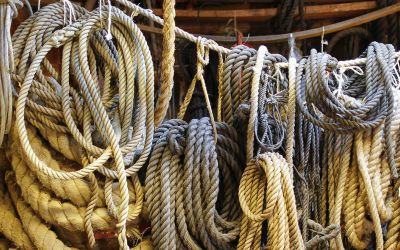 Scheepswerf en museum Batavialand Lelystad
Modelbouw
Smederij
Tuigage
Zeilmakerij
Beeldsnijderij
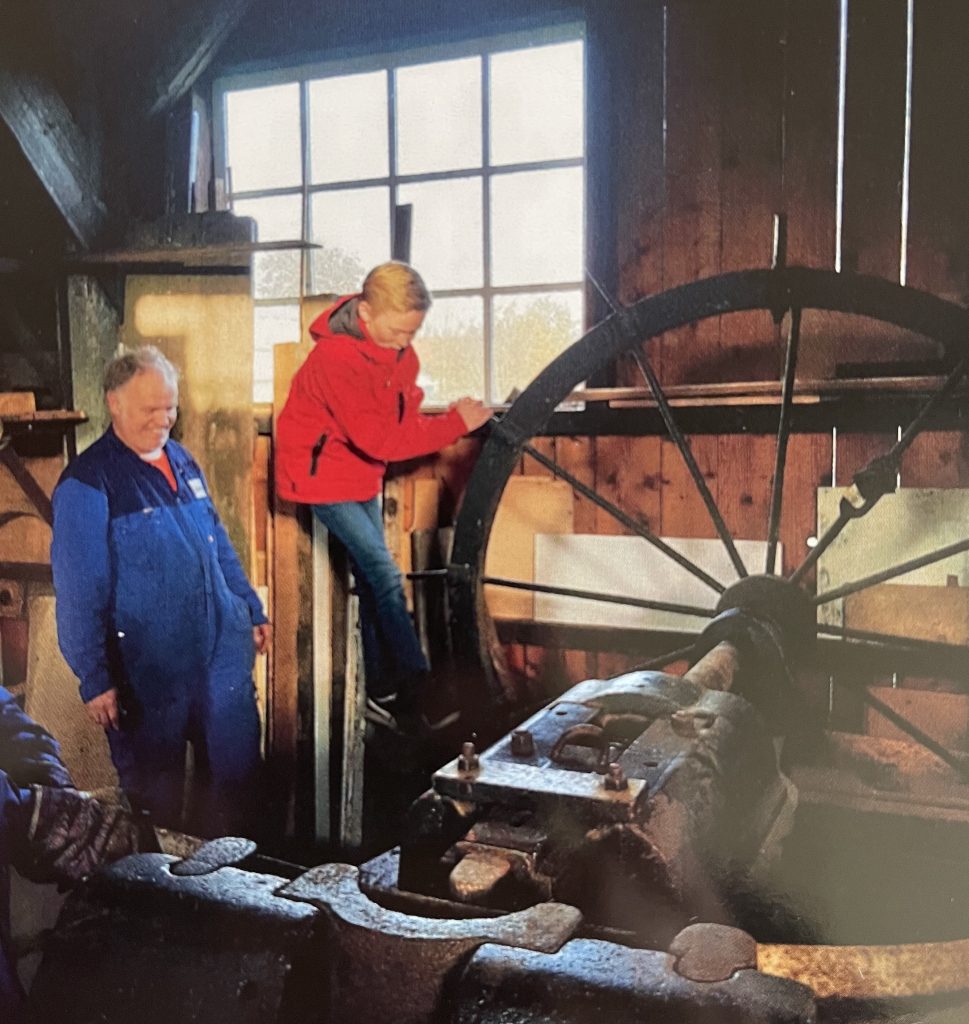 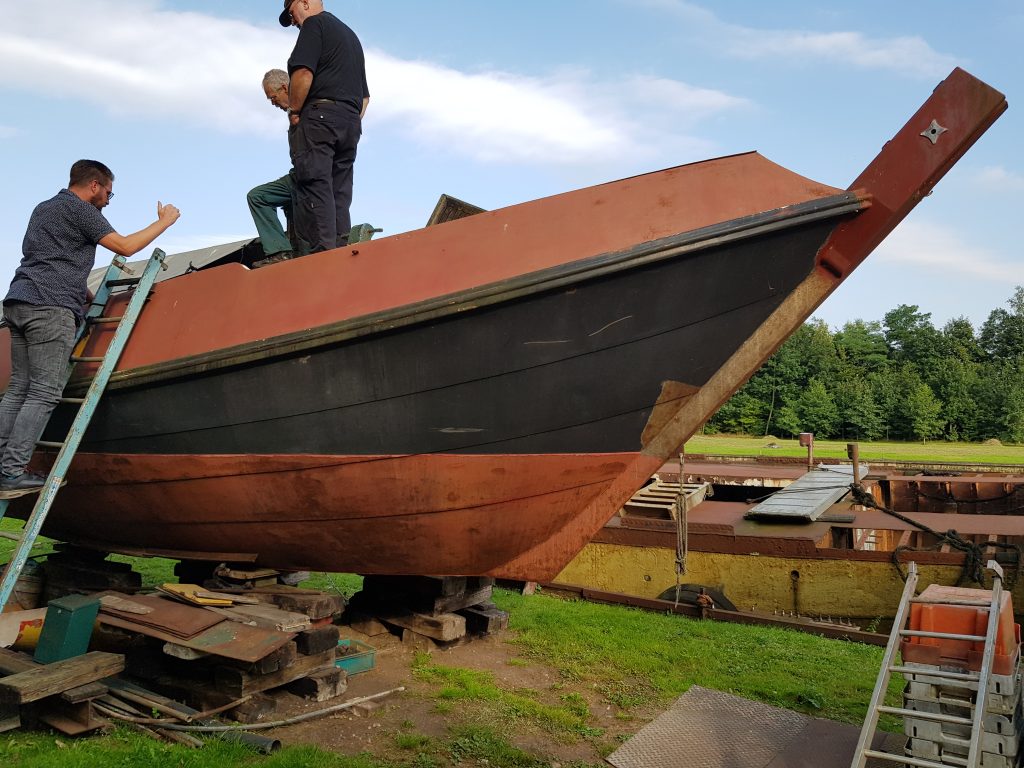 Historische Scheepswerf en Museum Wolthuis Hoogezand Sappemeer
Team van de werkende werf:  timmerlieden, ijzerwerkers, lassers, smid, magazijnbaas en werfbaas 

Jeugdprogramma’s
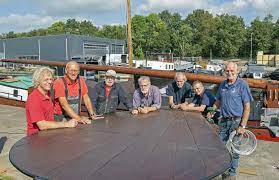 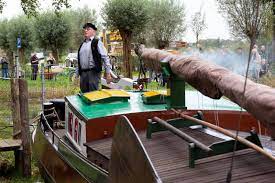 Skutsje Museum Eernewoude
Kinderprogramma’s

Centraal in dit museum staat het leven van een vroegere generatie zeilschippers, die op skûtsjes voeren 

Oude ambachten uit de scheepsbouw zoals smederij en zeilmakerij

Honderden onderdelen van skûtsjes en gereedschappen
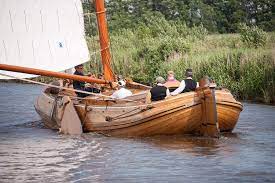 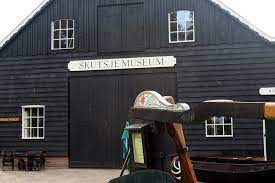 Samenvatting Vakmanschap en Varend Erfgoed
Overzicht opleidingen, vol- en deeltijd

Oude ambachten

Overzicht werven en musea
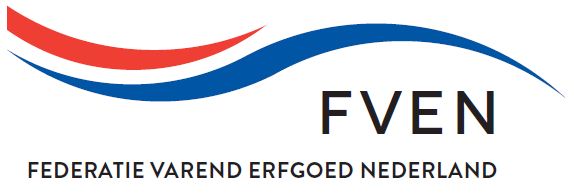 Ook nog:
Stichting sleepboothaven Maassluis
Oude Motoren Opduwers van de LVBHB
Verbrandingsmotoren Museum Papendrecht
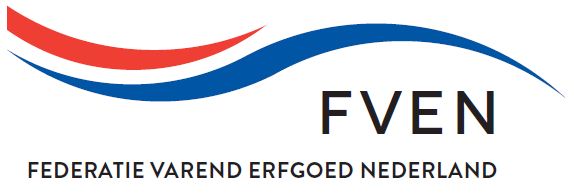